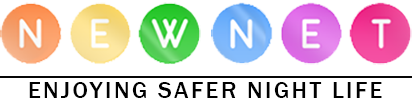 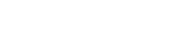 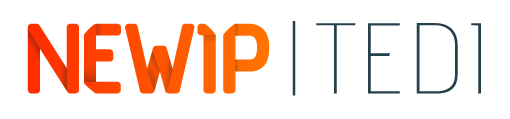 TEDI project(Trans European Drug Information)
Berlin, 9th of November 2017
Mireia Ventura PhD 
TEDI manager
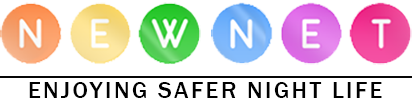 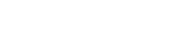 Definition
The term “Drug Checking” (DC) refers to an integrated service that basically enables drug users to have their drugs bought on the grey or black market (e.g., cocaine, ecstasy, GHB, or LSD) chemically analysed as well as to receive advices and - if necessary - consultation and counseling. 
Other terms as are used: Drug Testing, Pill Testing, Testing, Pill Checking. 
TEDI propose as standard the name of Drug Checking
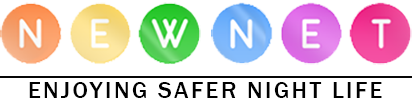 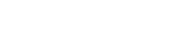 Drug Checking in Europe
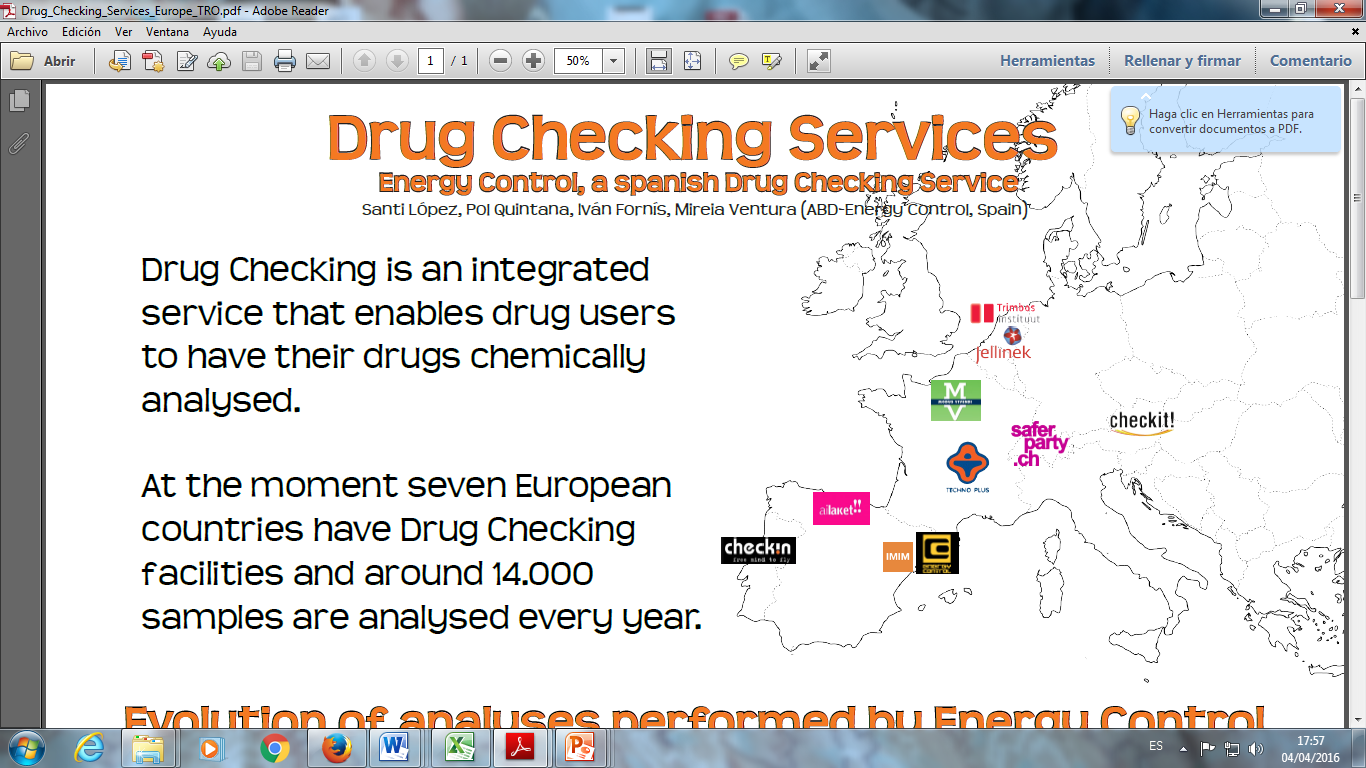 In TEDI were included seven European countries offering Drug Checking facilities that generate around 14.000 samples every year.
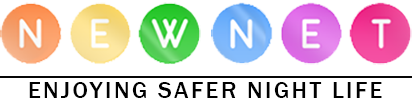 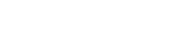 Definition TEDI project
The Trans European Drug Information project (TEDI) is a network of European fieldwork Drug Checking services that share their expertise and data within a European monitoring and information system. 

TEDI’s chief aim is to improve public health and intervention programs, improving the knowledge, the diffusion and the best practices of the all groups of drug checking.

TEDI has developed a database system that collects, monitors and analyses the evolution of various European drug trends in recreational settings.
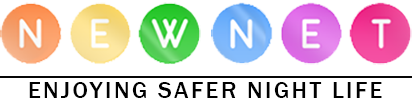 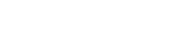 TEDI’s database
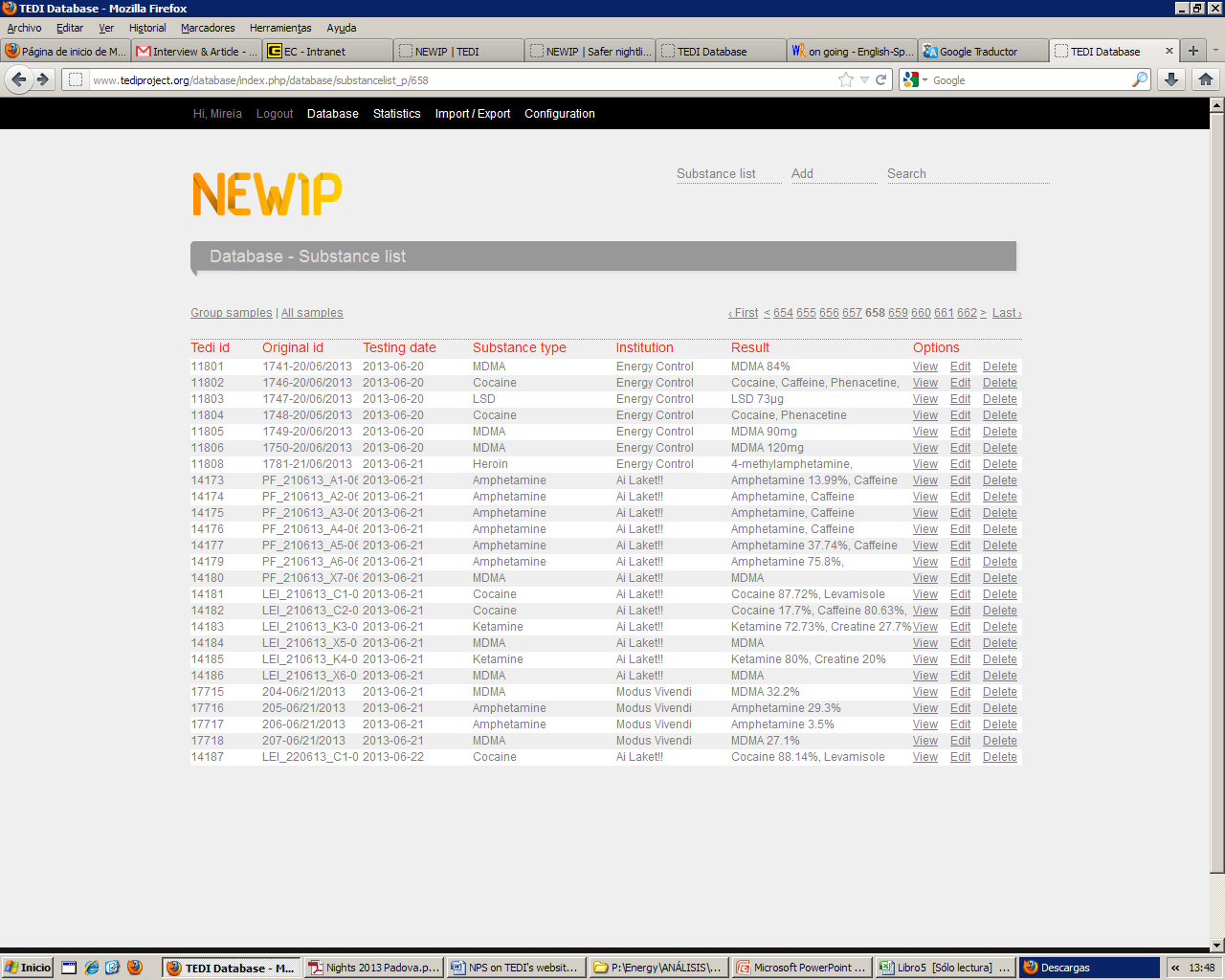 16.449 samples from 5 different groups working in the field with Drug Checking

458 different substances inside TEDI’s database

210 synthetic drugs inside
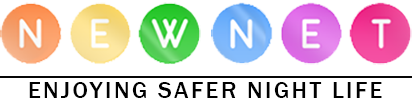 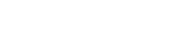 TEDI’s database
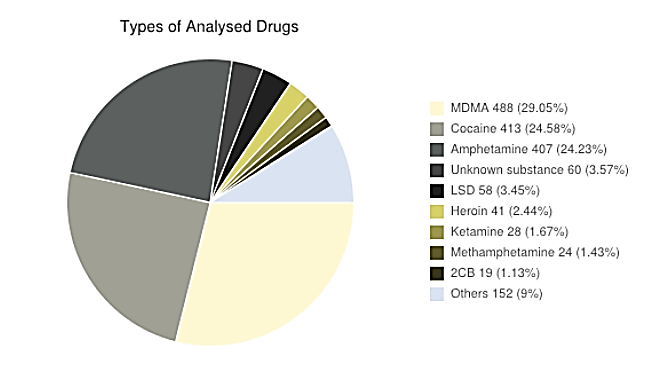 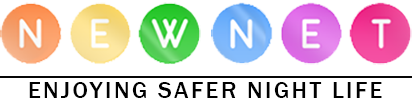 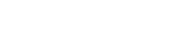 TEDI’s Trend Reports (TTR)
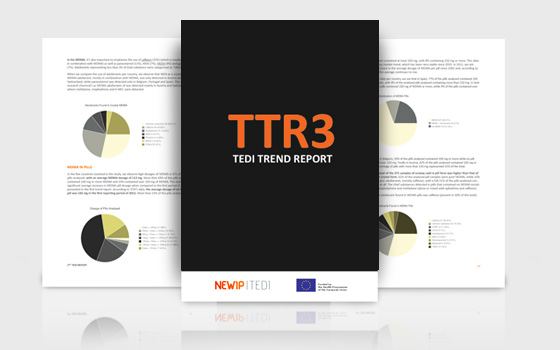 1st TTR: July 2012
2nd TTR: January 2013
3rd TTR: August 2013
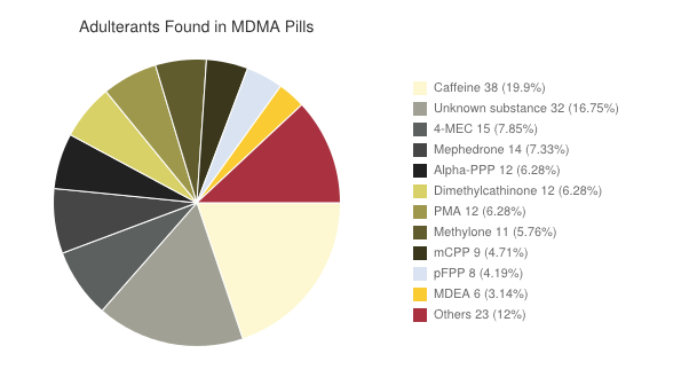 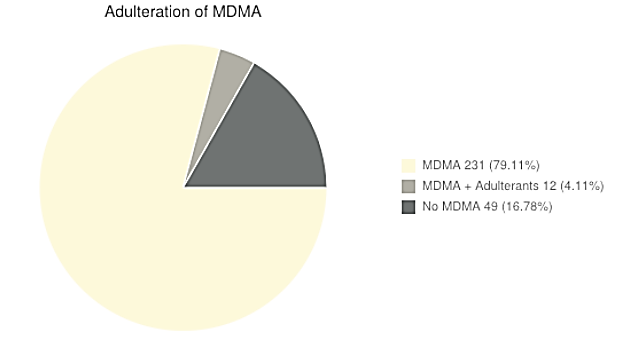 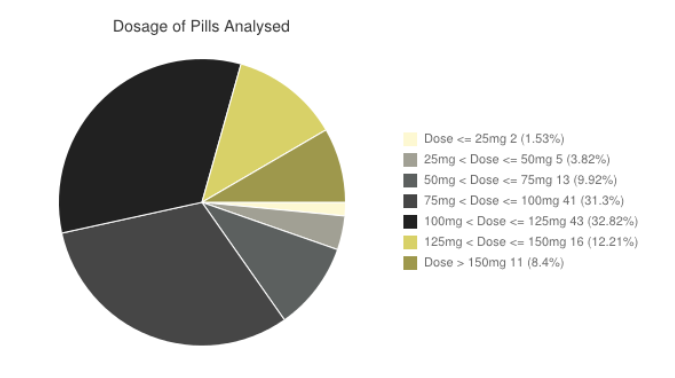 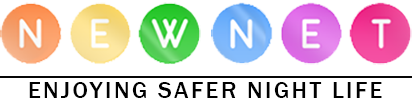 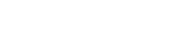 Scientific article of TEDI project
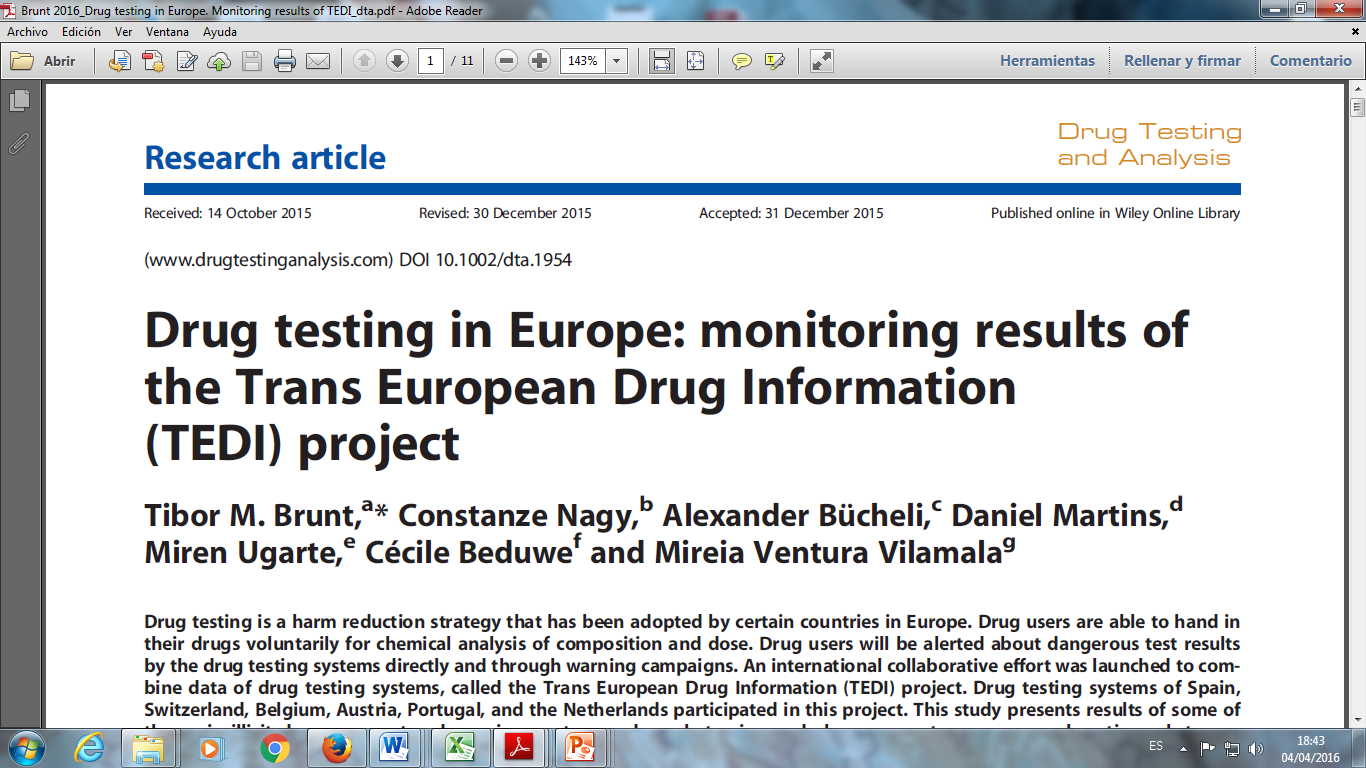 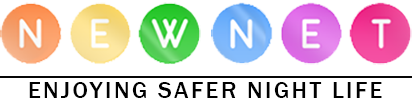 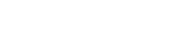 Type of drugs analysed by TEDI members (2008-2013)
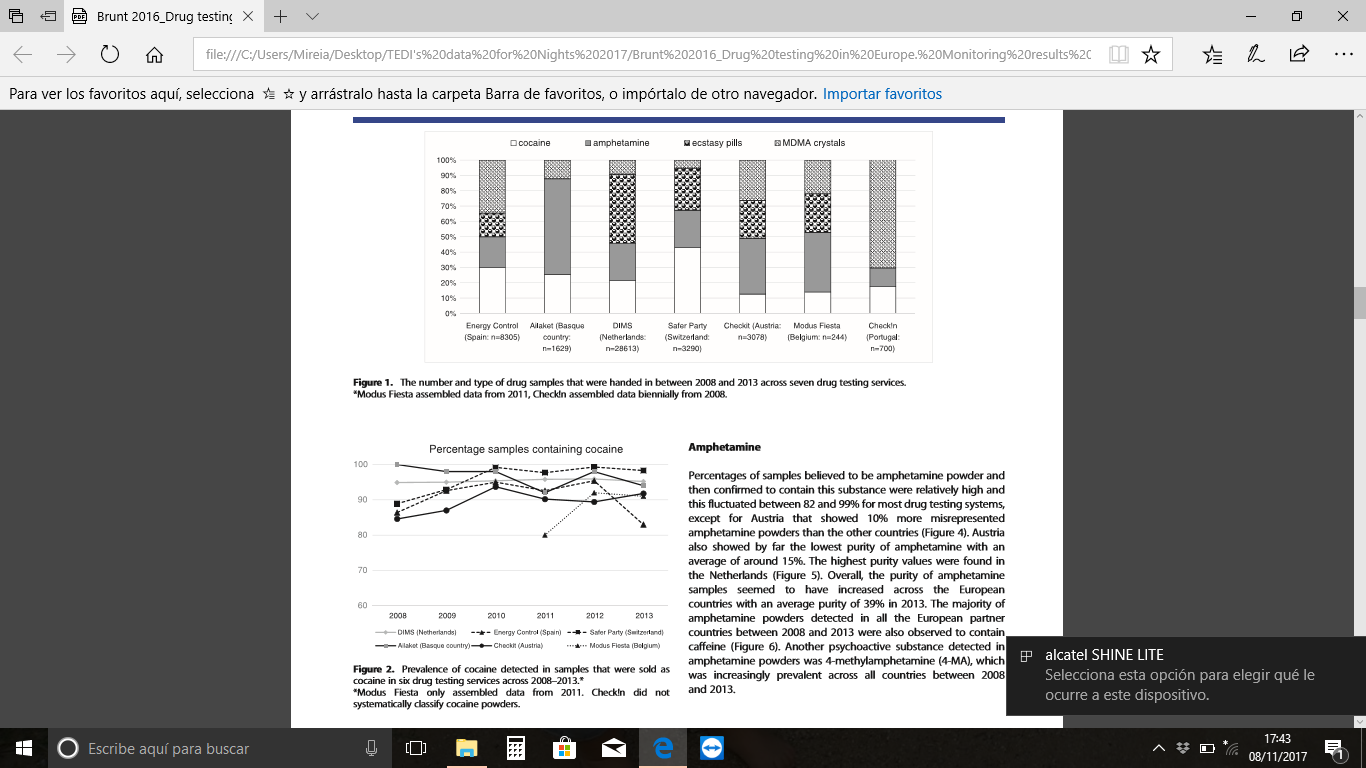 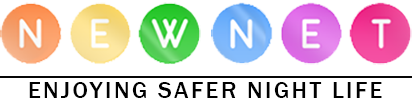 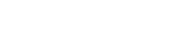 Evolution of MDMA (2008-2013)
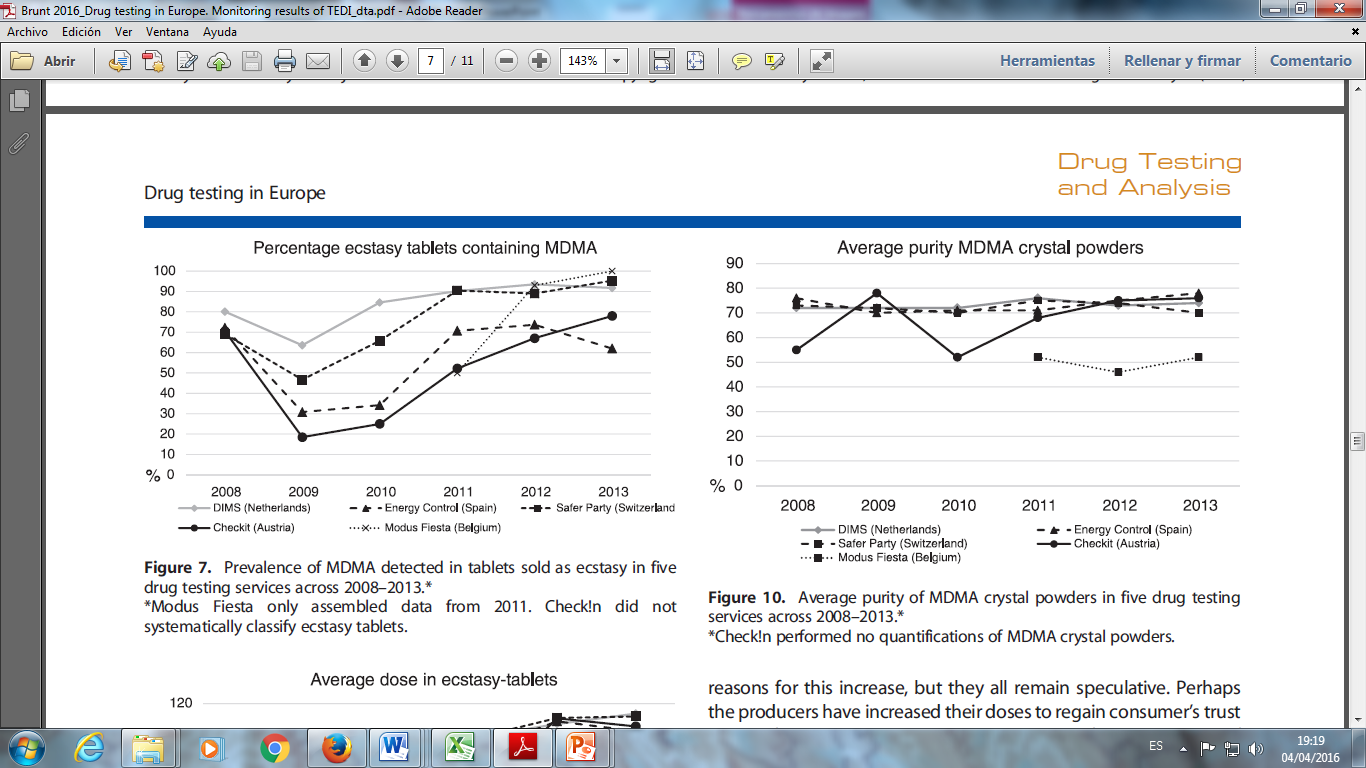 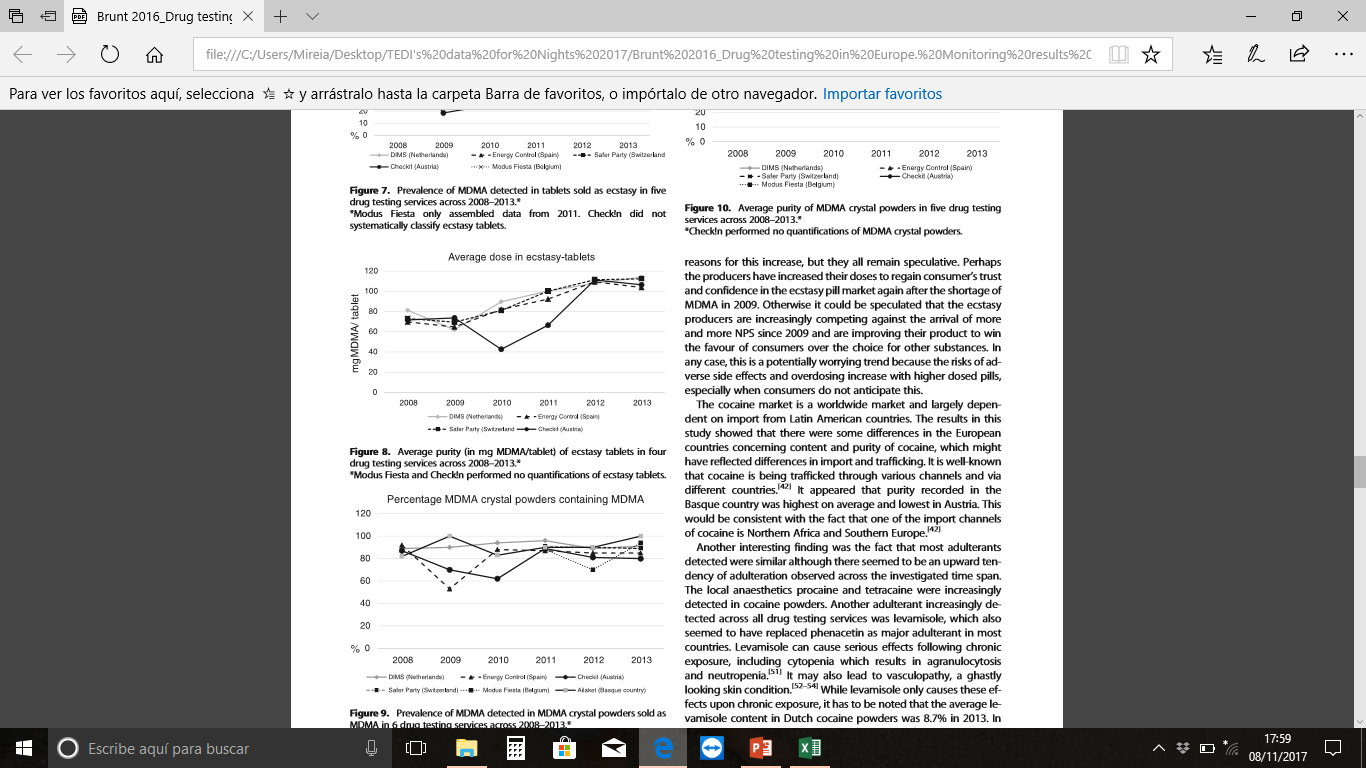 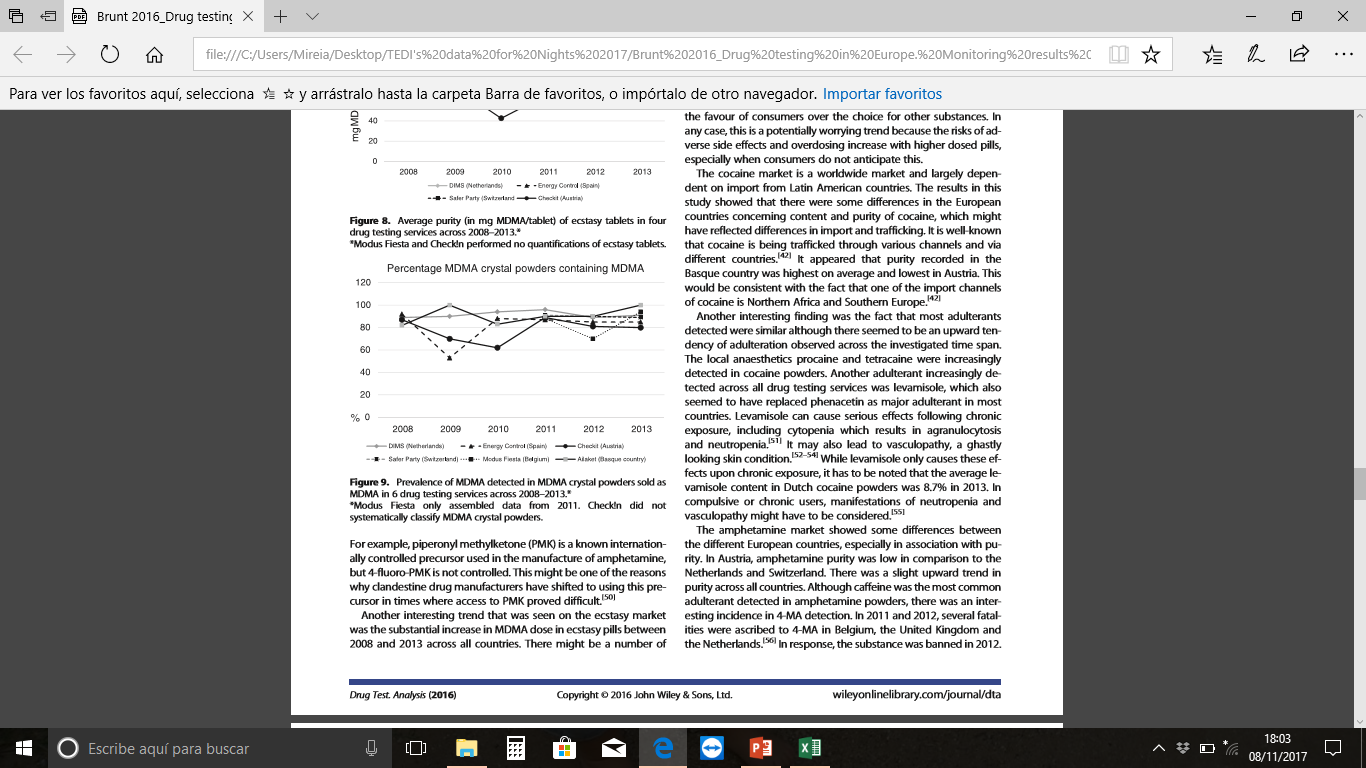 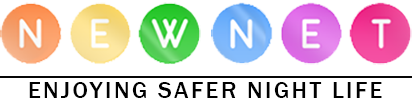 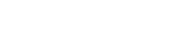 Evolution of cocaine and amphetamine (2008-2013)
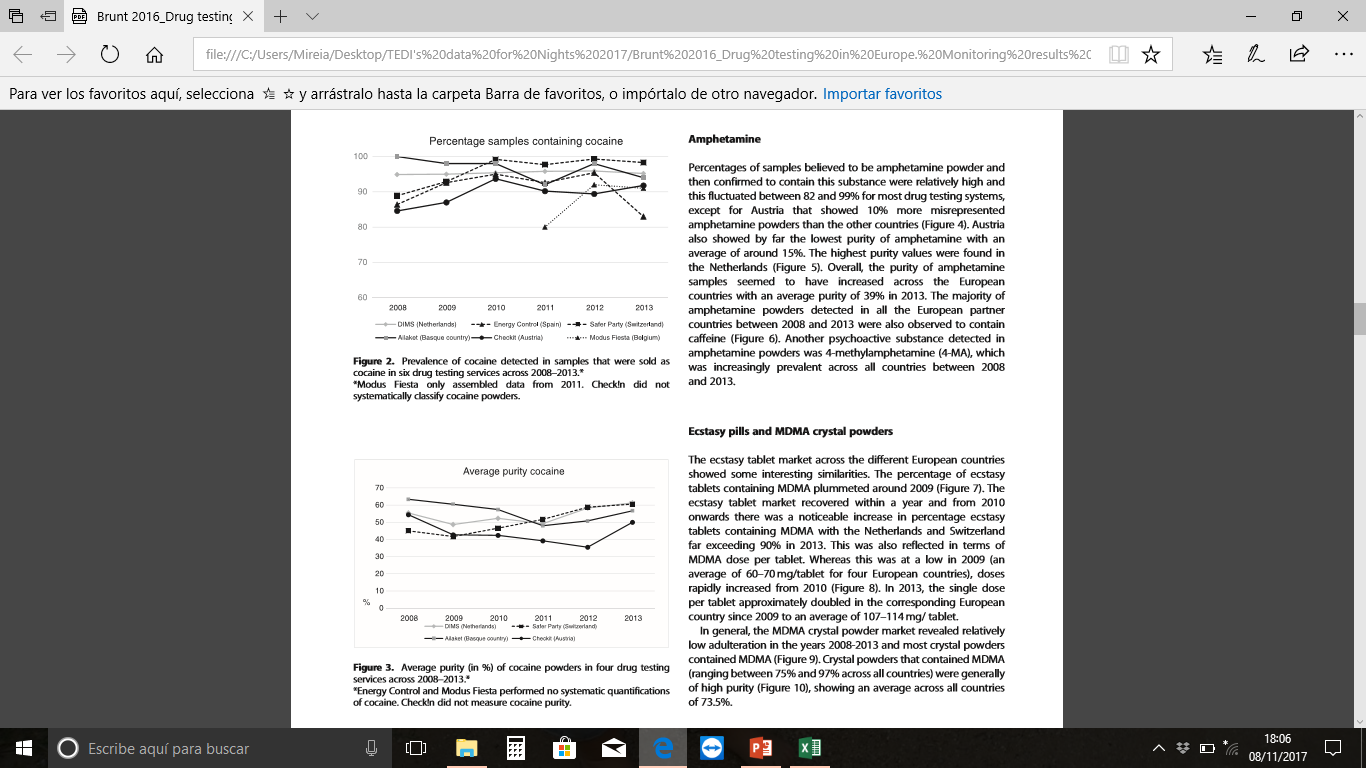 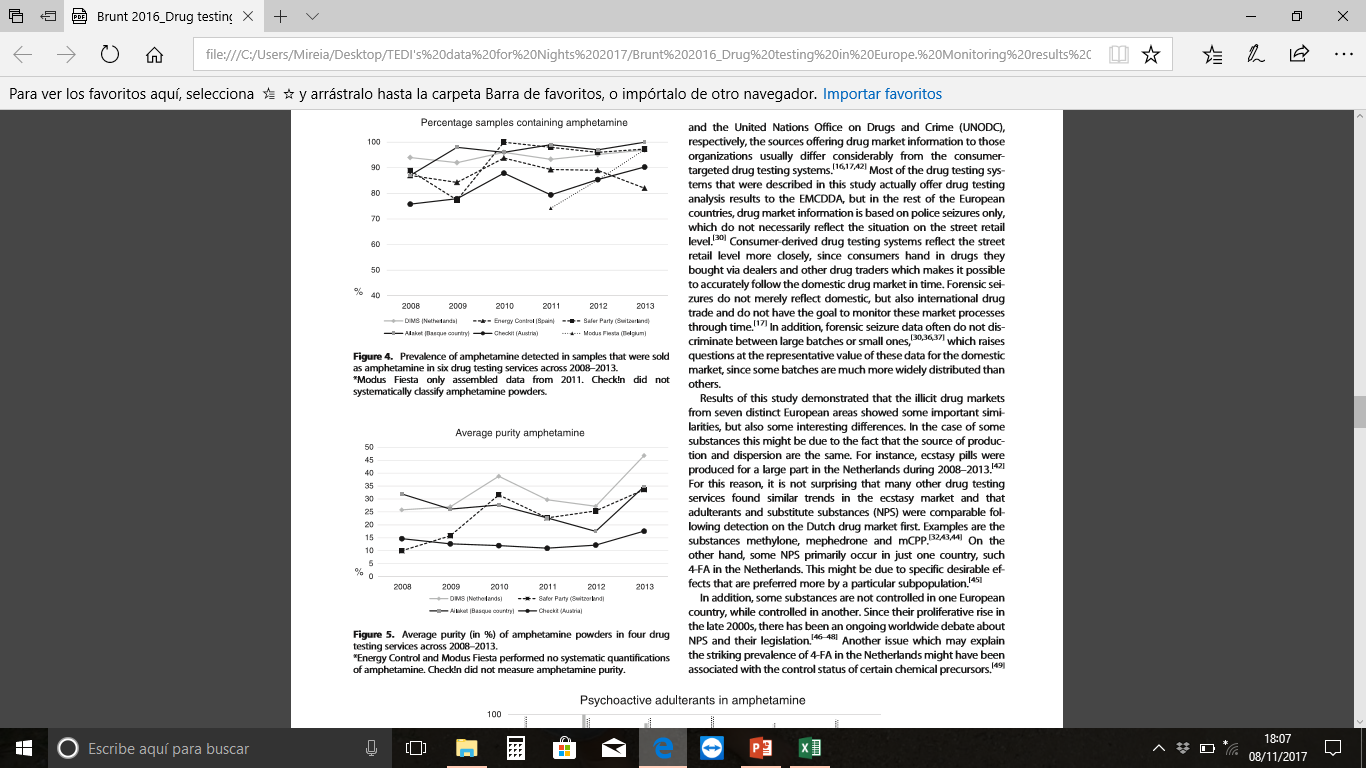 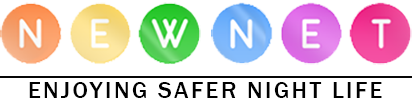 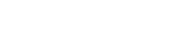 Scientific article of TEDI project
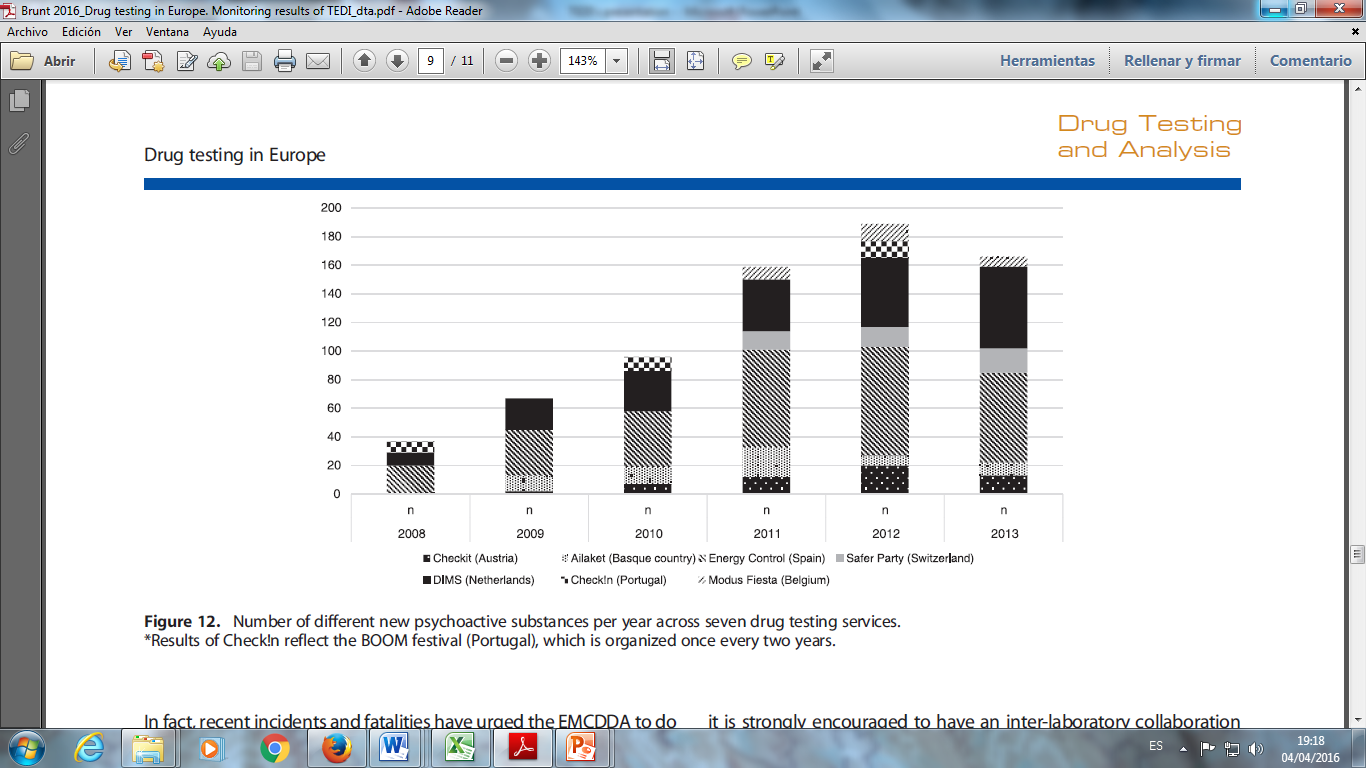 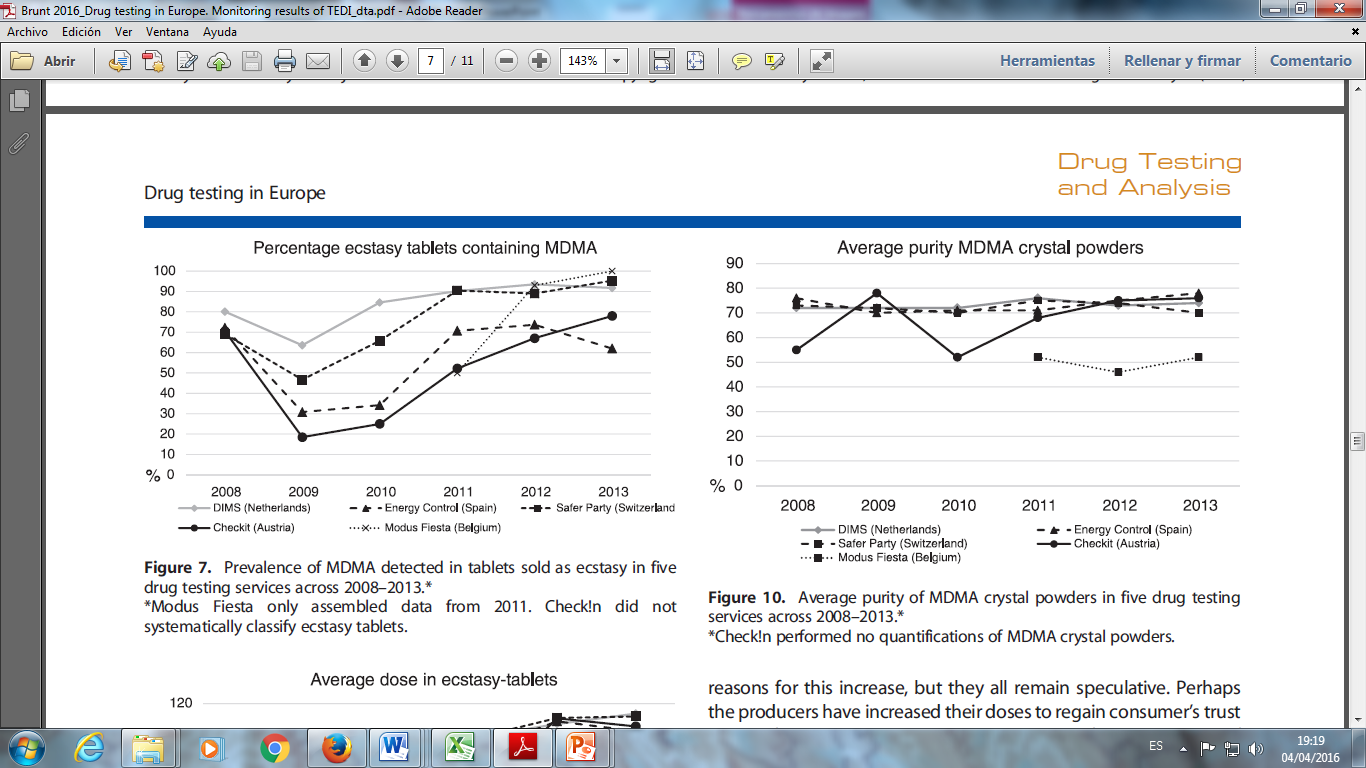 60 NPS detected were new for TEDI members during these 3 years of project
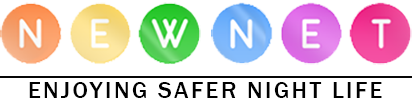 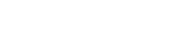 New European Drug Checking services are appearing…
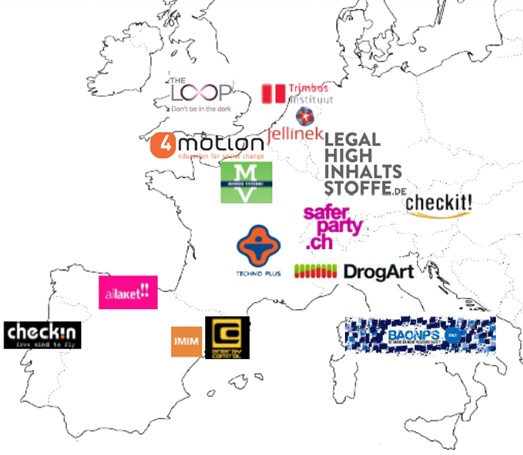 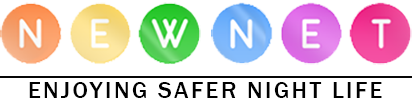 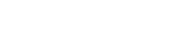 Type of drugs analysed from 2014 to 2016
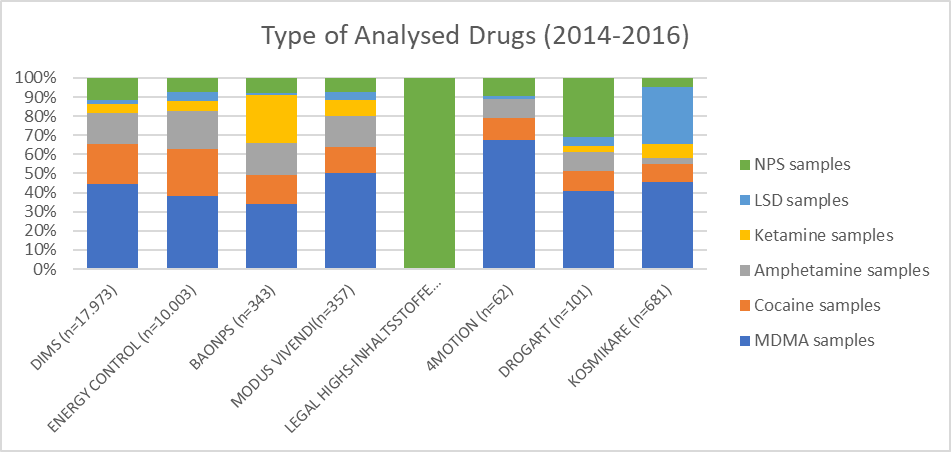 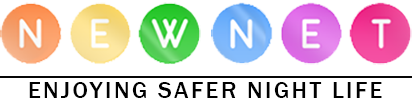 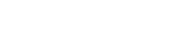 Analysis of MDMA 2014-2016
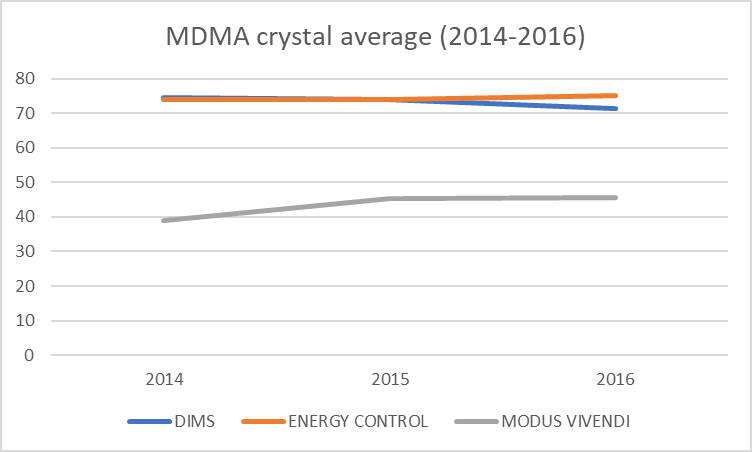 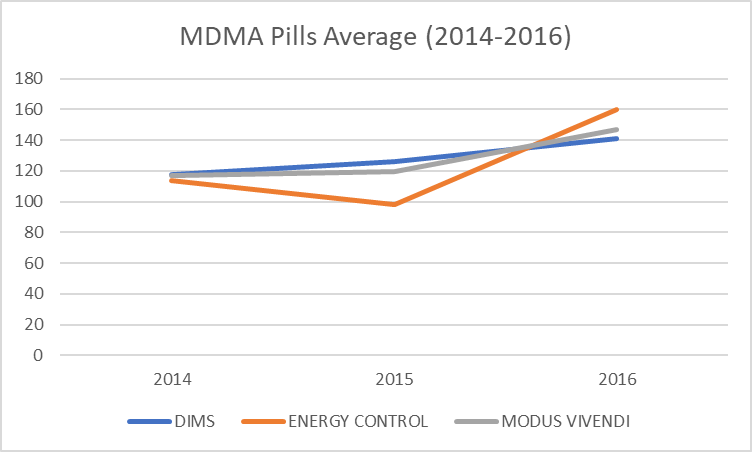 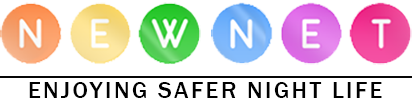 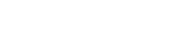 TRENDS IN NPS
There is an increasing trend of NPS used as an adulterant in classic drugs

10% of samples (DIMS 2016)

Powerful substances such as alpha-PVP (EC 2017)






 
Increase in variety of NPS detected
LEGAL HIGH INHALTSSTOFFE (2016)
9 designer Benzodiazepines
12 synthetic Opioids
In herbal mixtures most relevant ingredient is CUMYL-PeGACLONE
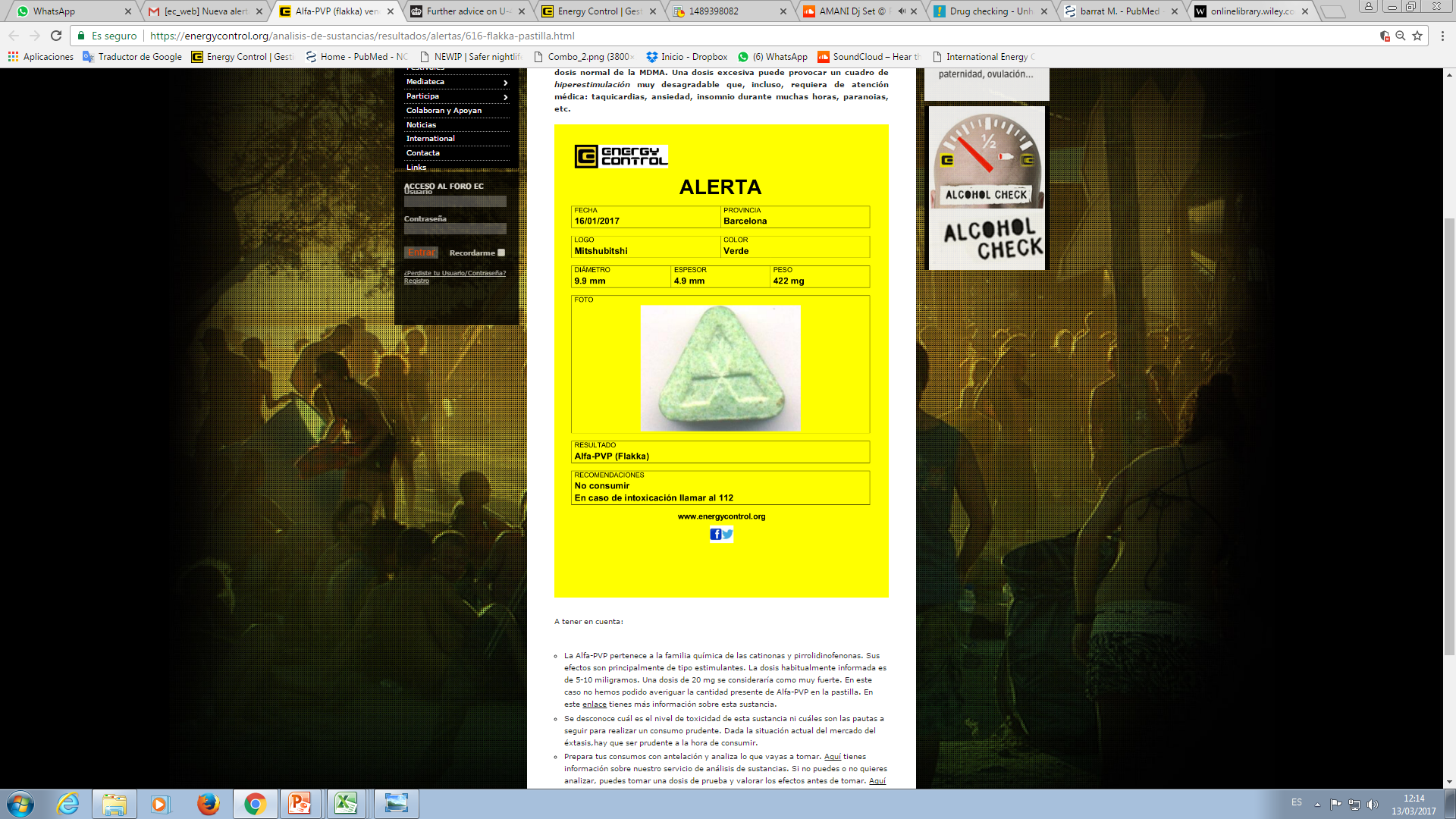 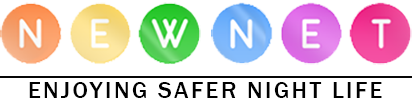 THANKS FOR YOUR ATTENTION!



www.safernightlife.org/tedi
mireia@energycontrol.org
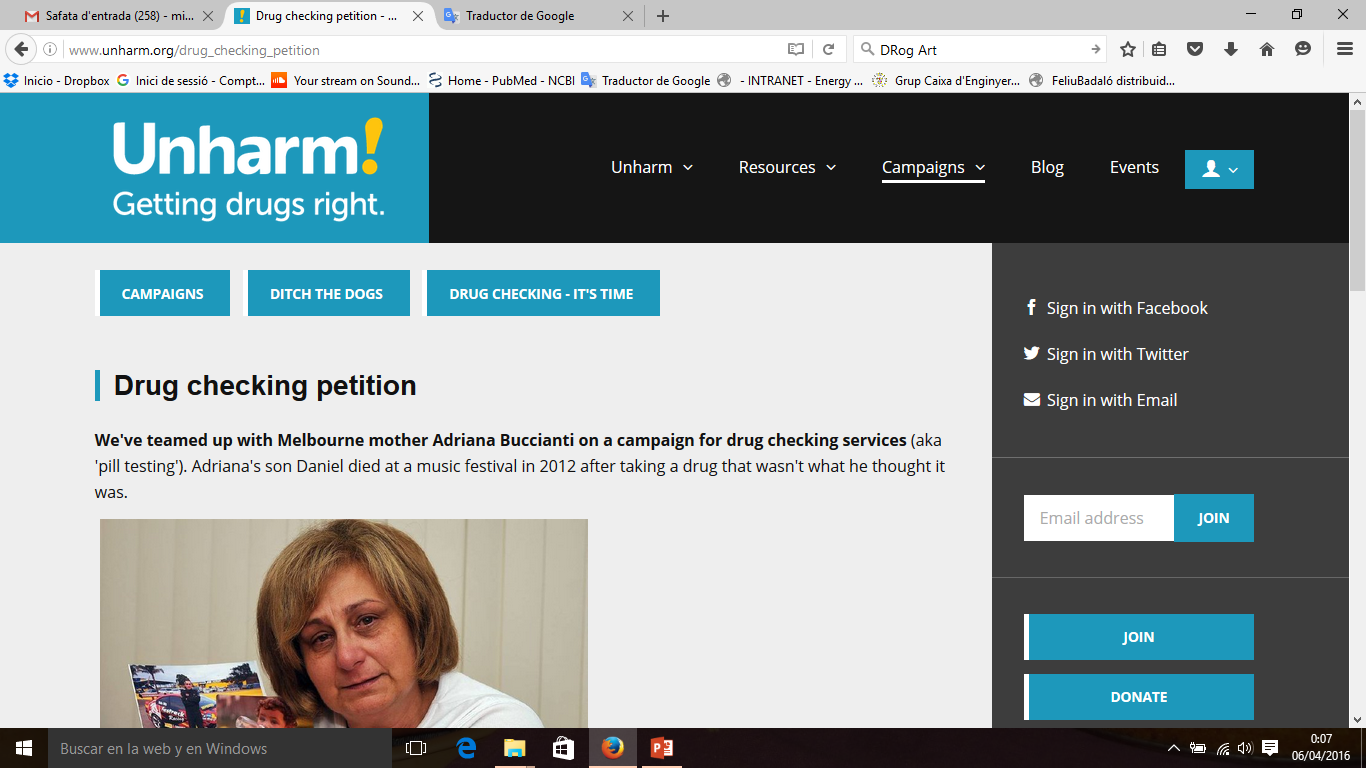